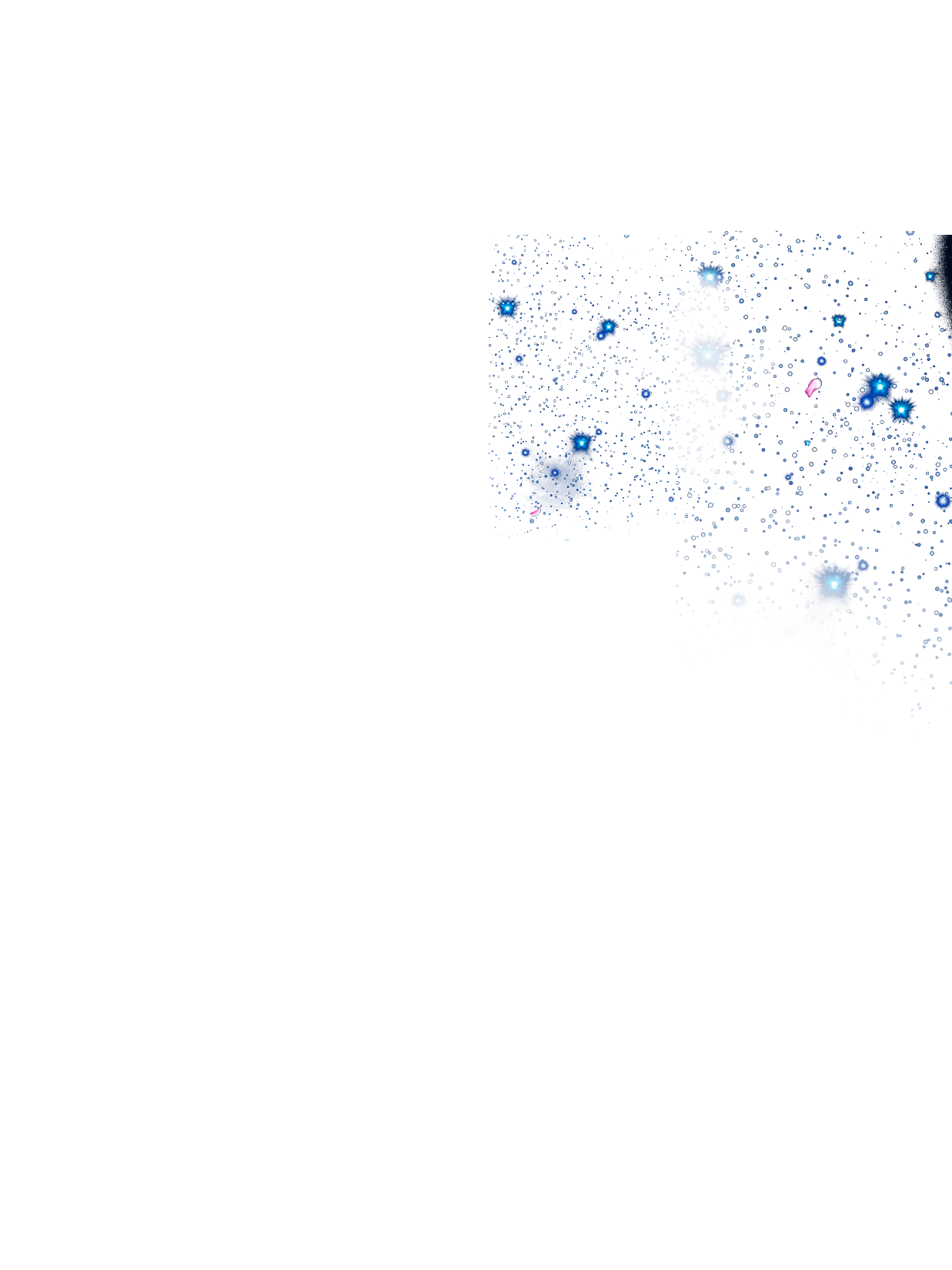 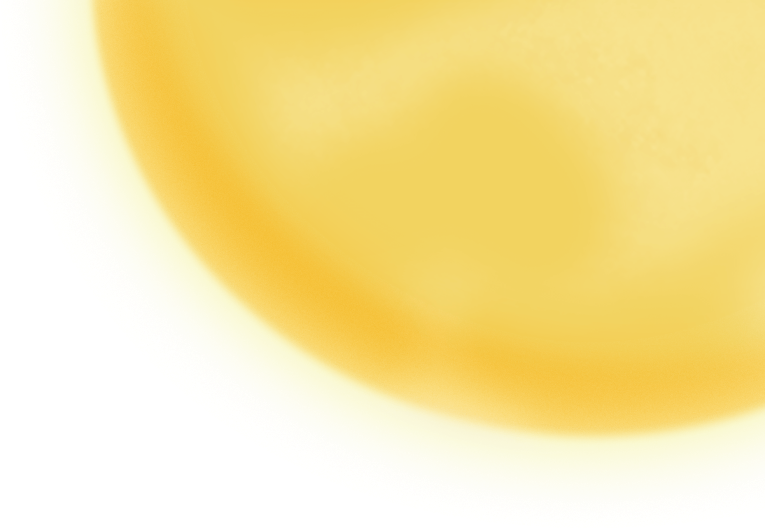 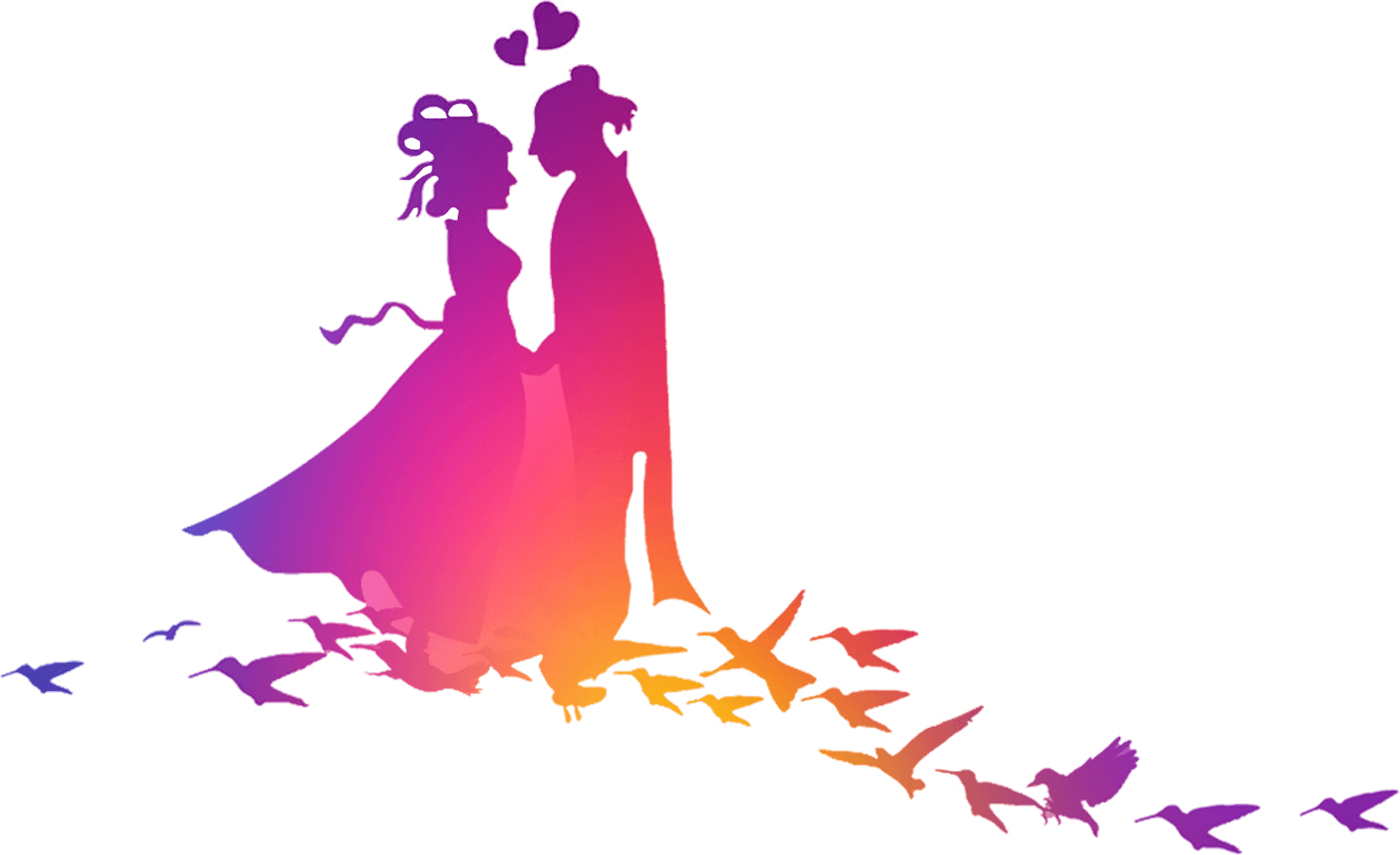 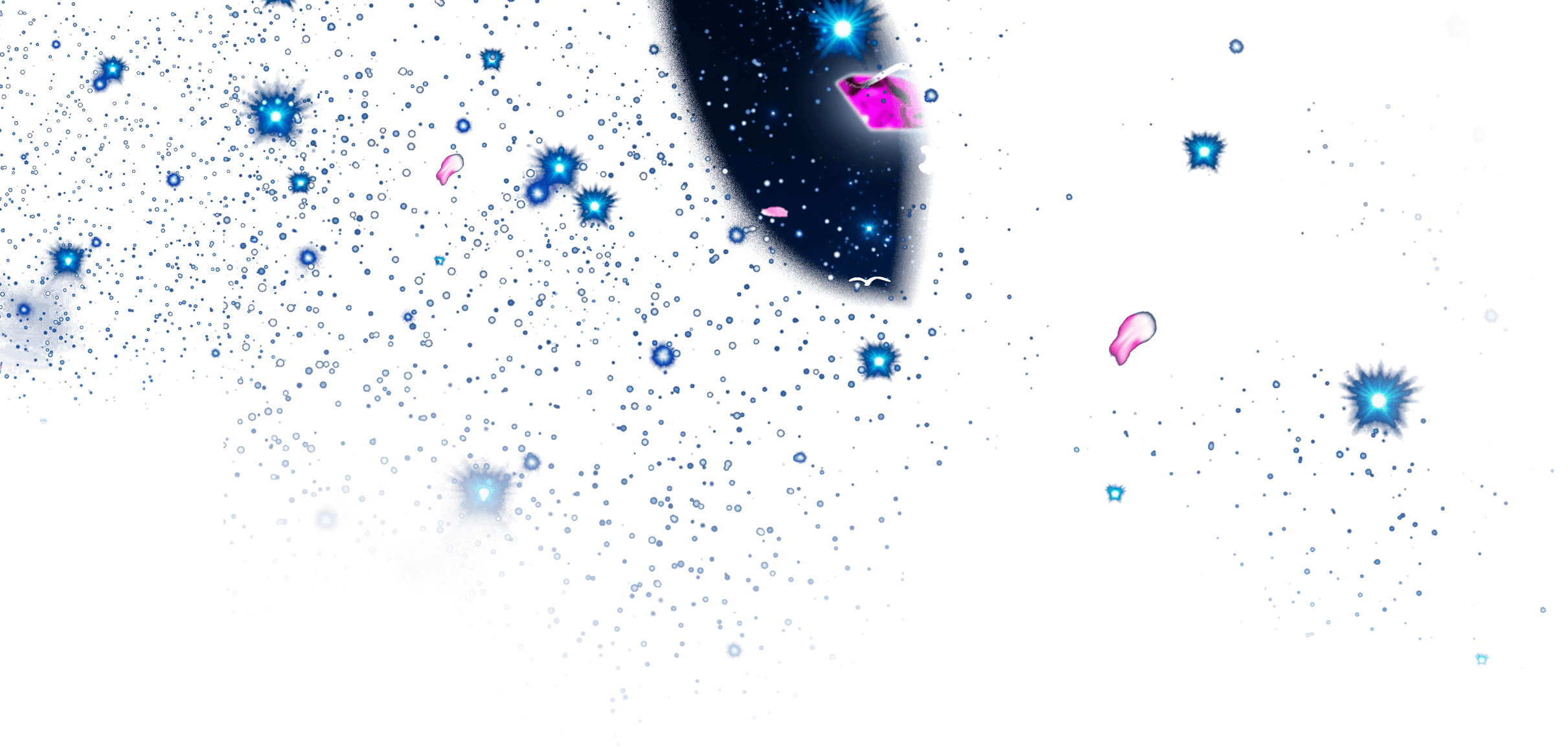 鹊桥相会
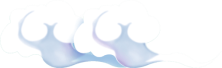 每年农历七月初七这一天是中国的传统节日七夕节。七夕节始于中国汉朝。相传，在每年的这个夜晚，是天上织女与牛郎在鹊桥相会。
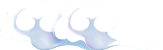 演
示
模
版
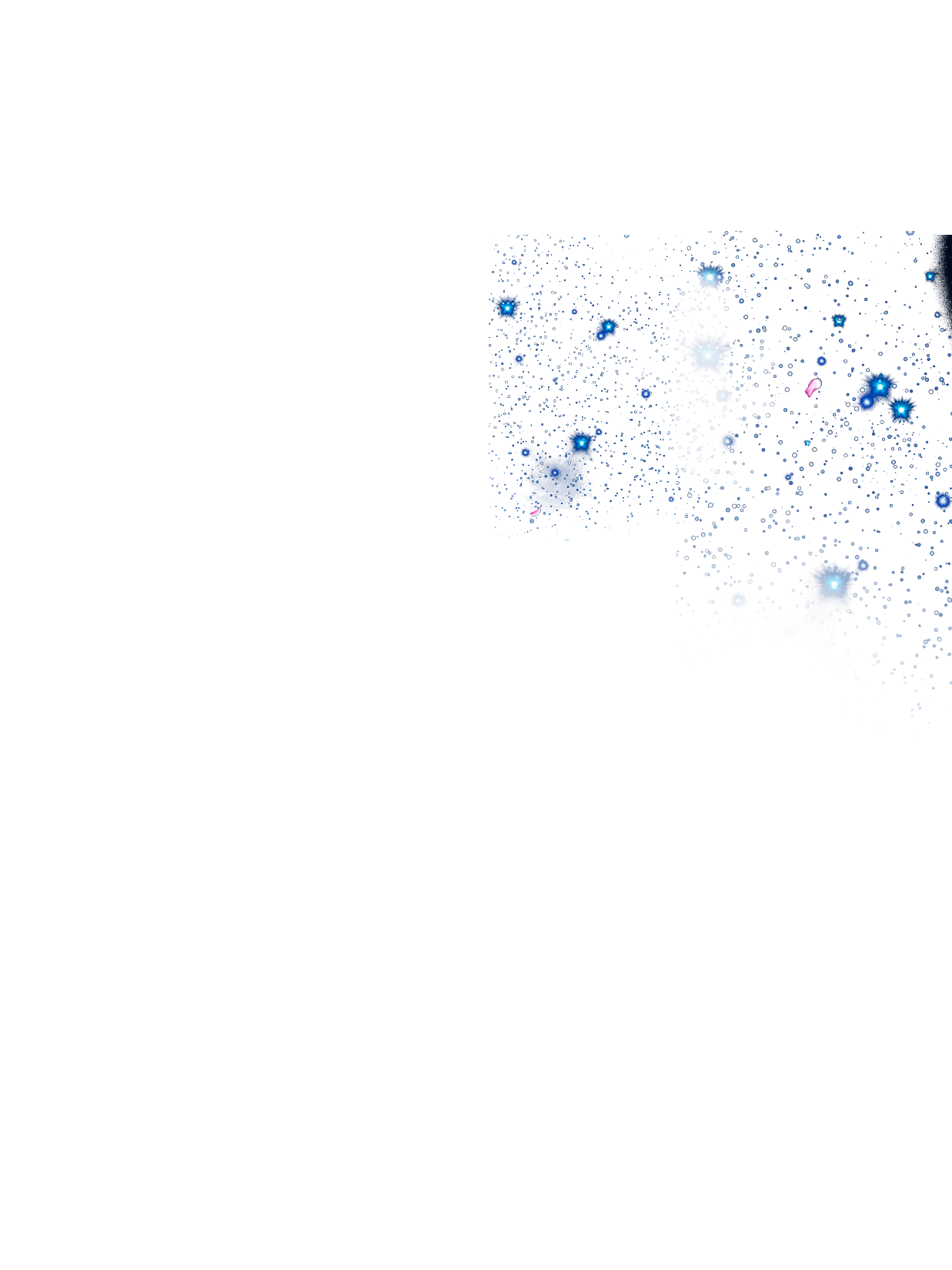 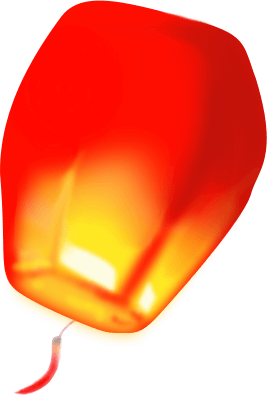 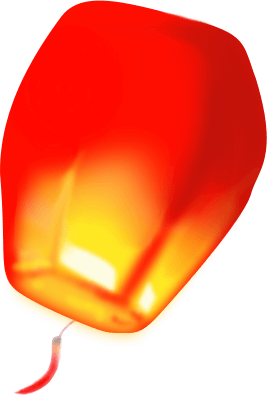 目录
CONTENT
标题文字一
标题文字一
标题文字一
标题文字一
APRT ONE
APRT TWO
APRT THR
APRT FOUR
壹
貳
叁
肆
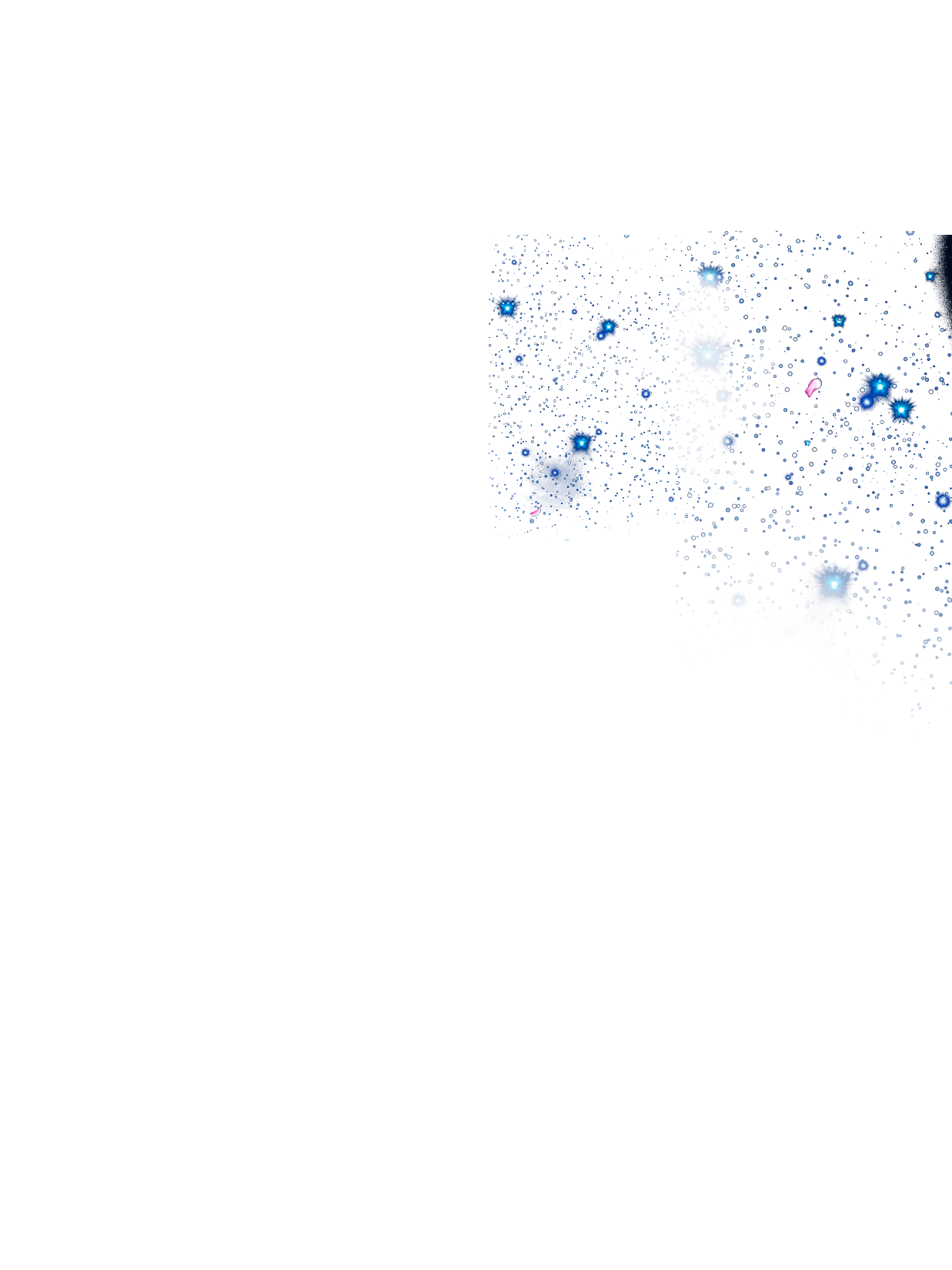 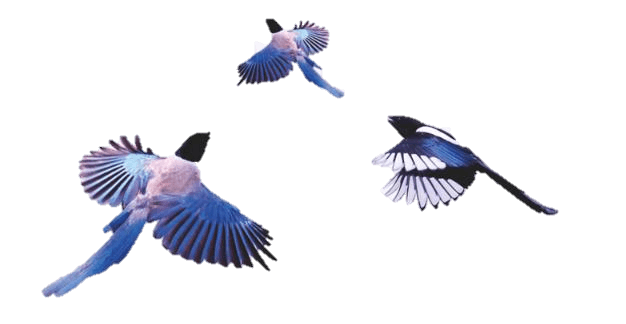 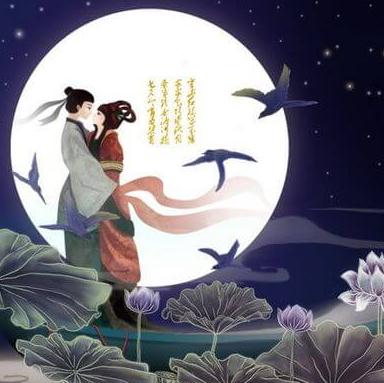 壹
APRT ONE
点击添加标题
点击添加标题
点击添加标题
您的内容打在这里，或者通过复制您的文本后，在此框中选择粘贴，并选择只保留文字。
您的内容打在这里，或者通过复制您的文本后，在此框中选择粘贴，并选择只保留文字。
您的内容打在这里，或者通过复制您的文本后，在此框中选择粘贴，并选择只保留文字。
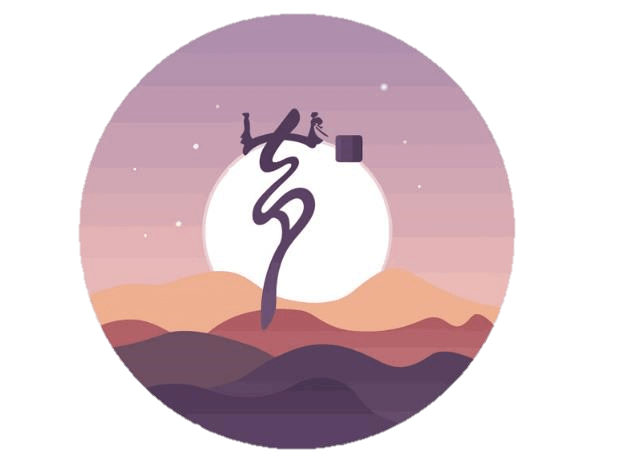 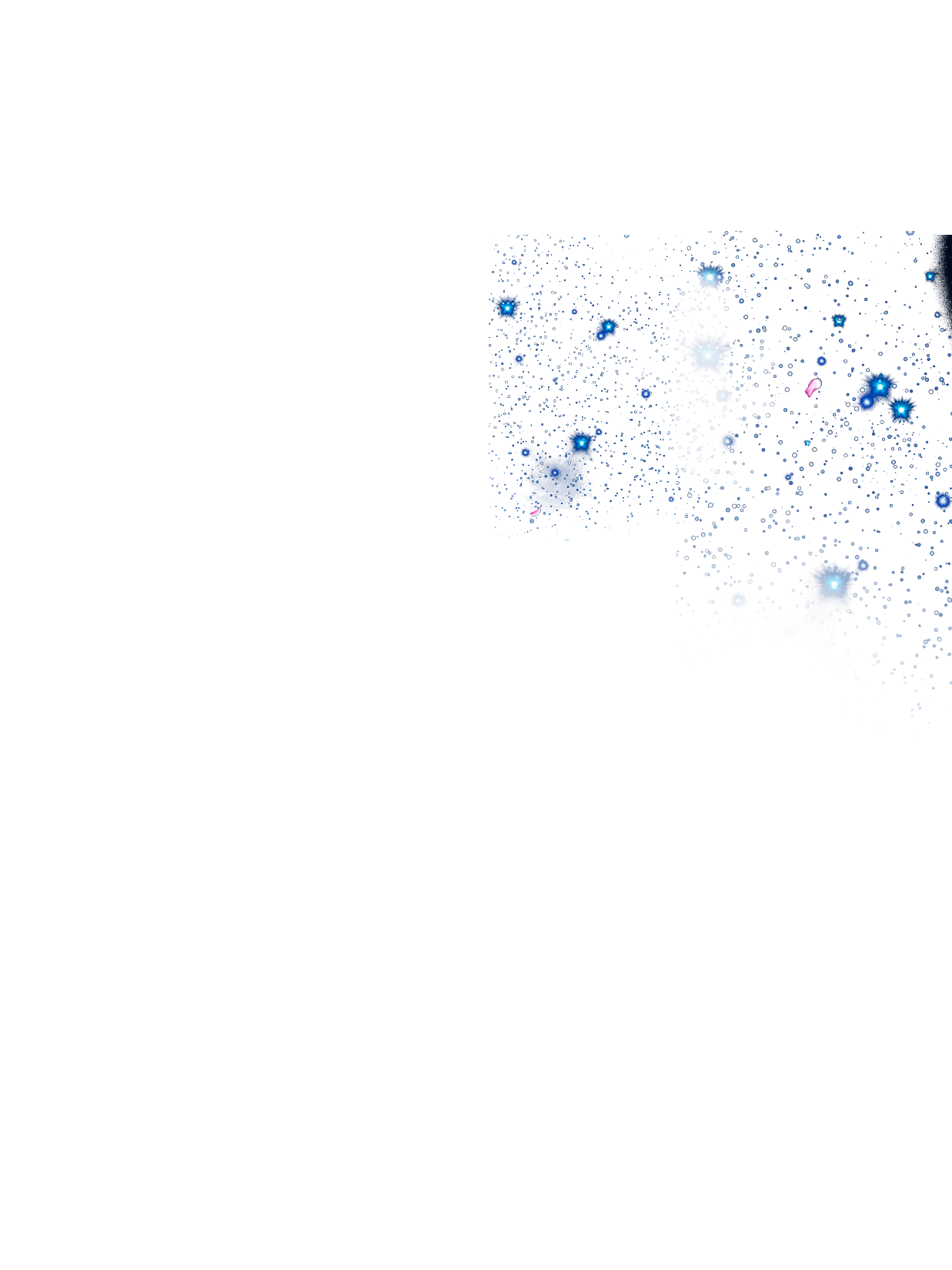 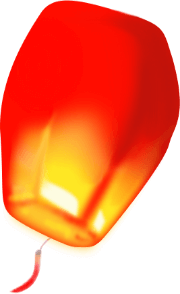 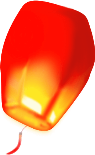 内容打在这里，或者通过复制您的文本内容打在Lorem Ipsum Dolor Sit Er Elit Lamet,Consecteta
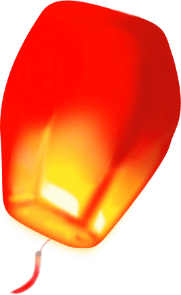 内容打在这里，或者通过复制您的文本内容打在Lorem Ipsum Dolor Sit Er Elit LametConsecteta
内容打在这里，或者通过复制您的文本内容打在Lorem Ipsum Dolor Sit Er Elit Lamet,Consectetaur
输入标题
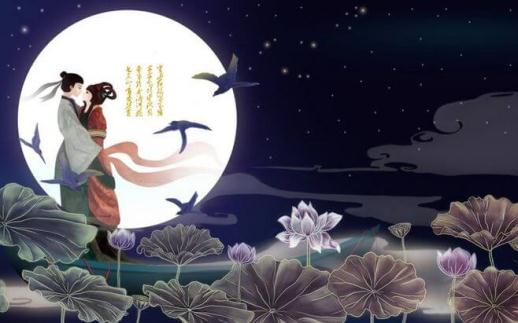 内容打在这里，或者通过复制您的文本内容打在这里，或者通过复制您的文本在这里。或者通过复制您的文本在这里。
-输入你的标题-
Lorem Ipsum Dolor Sit Er Elit Lamet, Consectetaur Cillium Adipisicing Pecu, Sed Do Eiusmod Tempor Incididunt Ut Labore Et Dolore Magna Aliqua
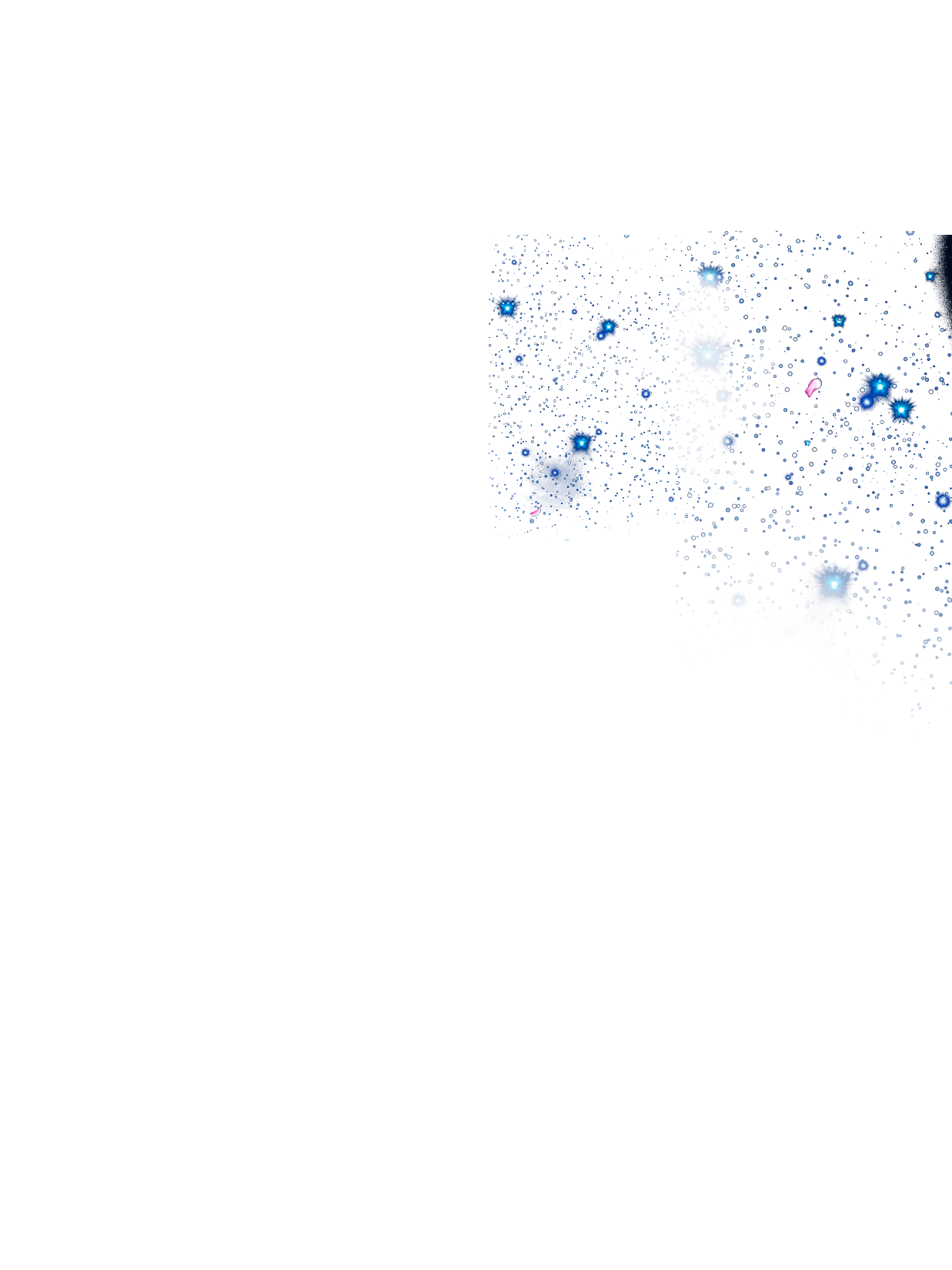 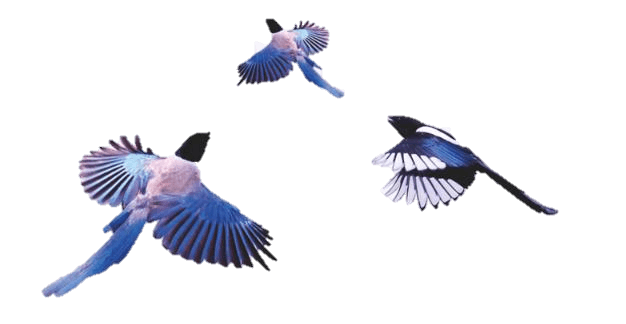 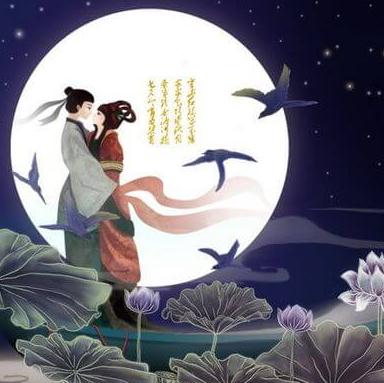 贰
APRT TWO
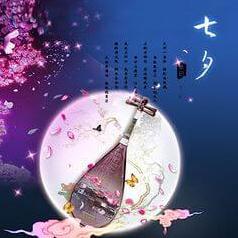 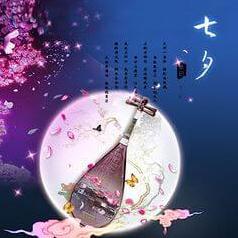 点击添加标题
点击添加标题
您的内容打在这里，或者通过复制您的文本后，在此框中选择粘贴，并选择只保留文字。
您的内容打在这里，或者通过复制您的文本后，在此框中选择粘贴，并选择只保留文字。
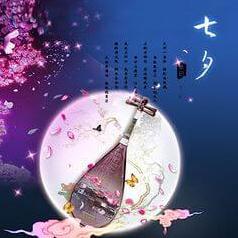 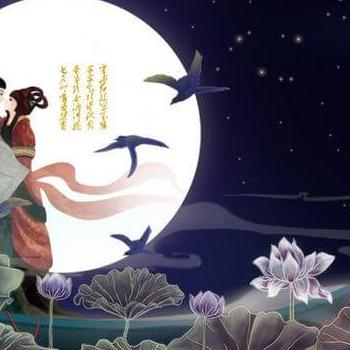 输入标题
输入你的标题
内容打在这里，或者通过复制您的文本内容打在这里，或者通过复制您的文本
READ MORE
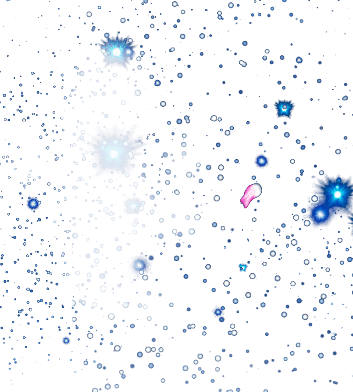 晴岚萦转双溪畔
慧水潺潺
霜林醉染峰峦间
祥云淡淡
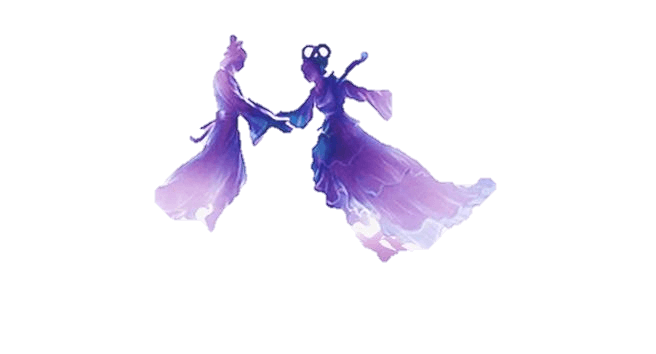 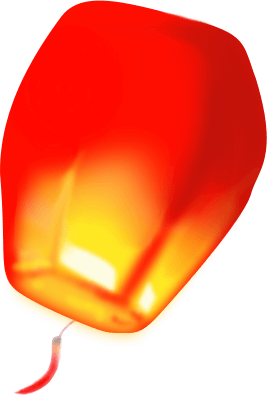 输入你的标题
输入你的标题
输入你的标题
Lorem ipsum dolor sit er elit lamet, consectetaur cillium adipisicing pecu, sed do
Lorem ipsum dolor sit er elit lamet, consectetaur cillium adipisicing pecu, sed do
Lorem ipsum dolor sit er elit lamet, consectetaur cillium adipisicing pecu, sed do
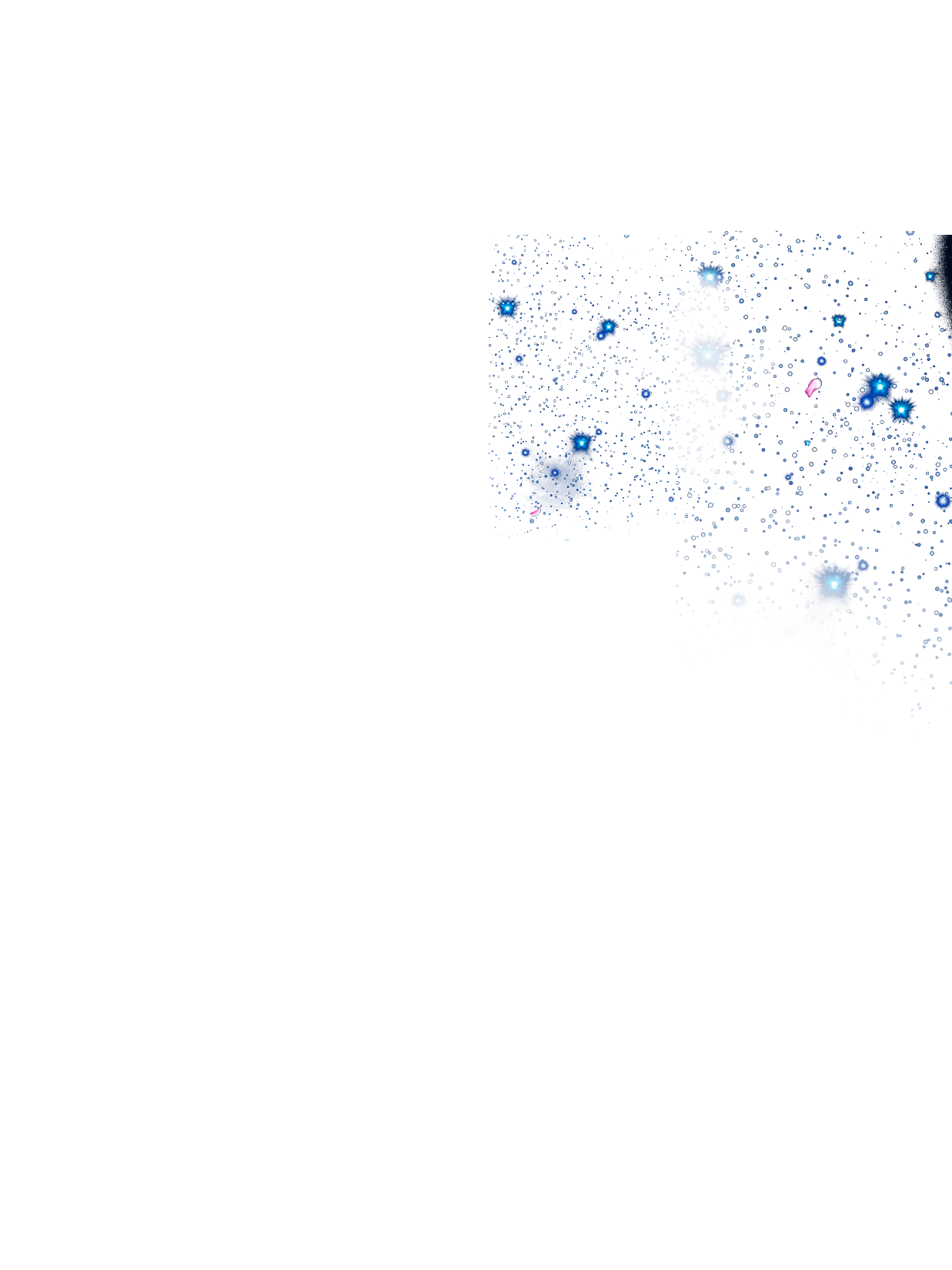 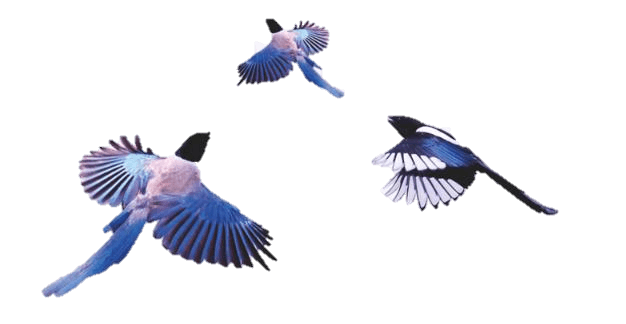 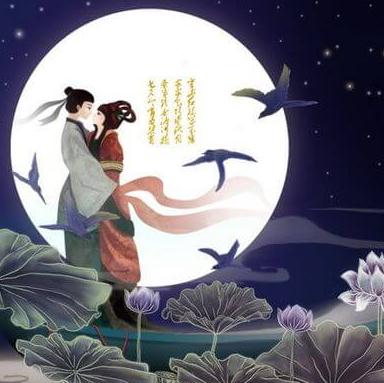 叁
APRT THR
输入标题
内容打在这里，或者通过复制您的文本内容打在这里，或者通过复制您的文本在这里。
点击添加标题
点击添加标题
点击添加标题
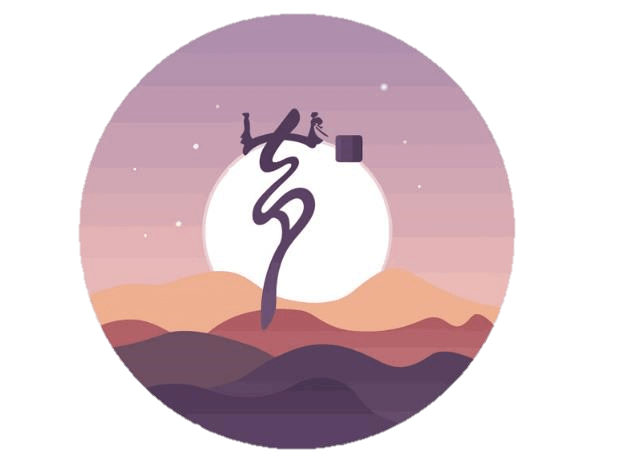 您的内容打在这里，或者通过复制您的文本后，在此框中选择粘贴，并选择只保留文字,您的内容打在这里
您的内容打在这里，或者通过复制您的文本后，在此框中选择粘贴，并选择只保留文字,您的内容打在这里
您的内容打在这里，或者通过复制您的文本后，在此框中选择粘贴，并选择只保留文字,您的内容打在这里
壹
叁
贰
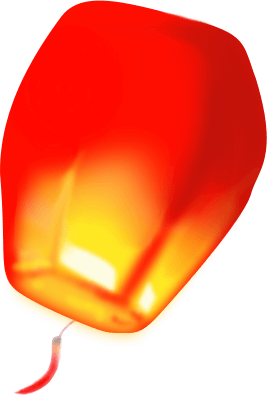 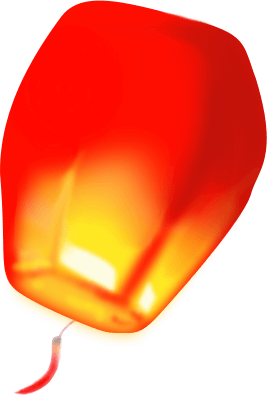 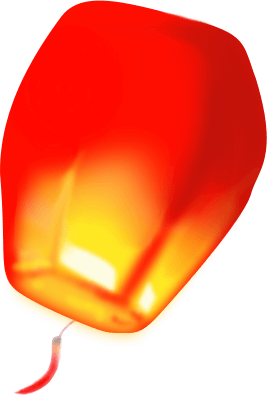 输入文本内容
输入文本内容
输入文本内容
Cillium Adipisic
Pecu, Sed Do Ei Tempor
Cillium Adipisic
Pecu, Sed Do Ei Tempor
Cillium Adipisic
Pecu, Sed Do Ei Tempor
输入标题
Add texe here
内容打在这里，或者通过复制您的文本内容打在这里，或者通过复制您的文本
READ MORE
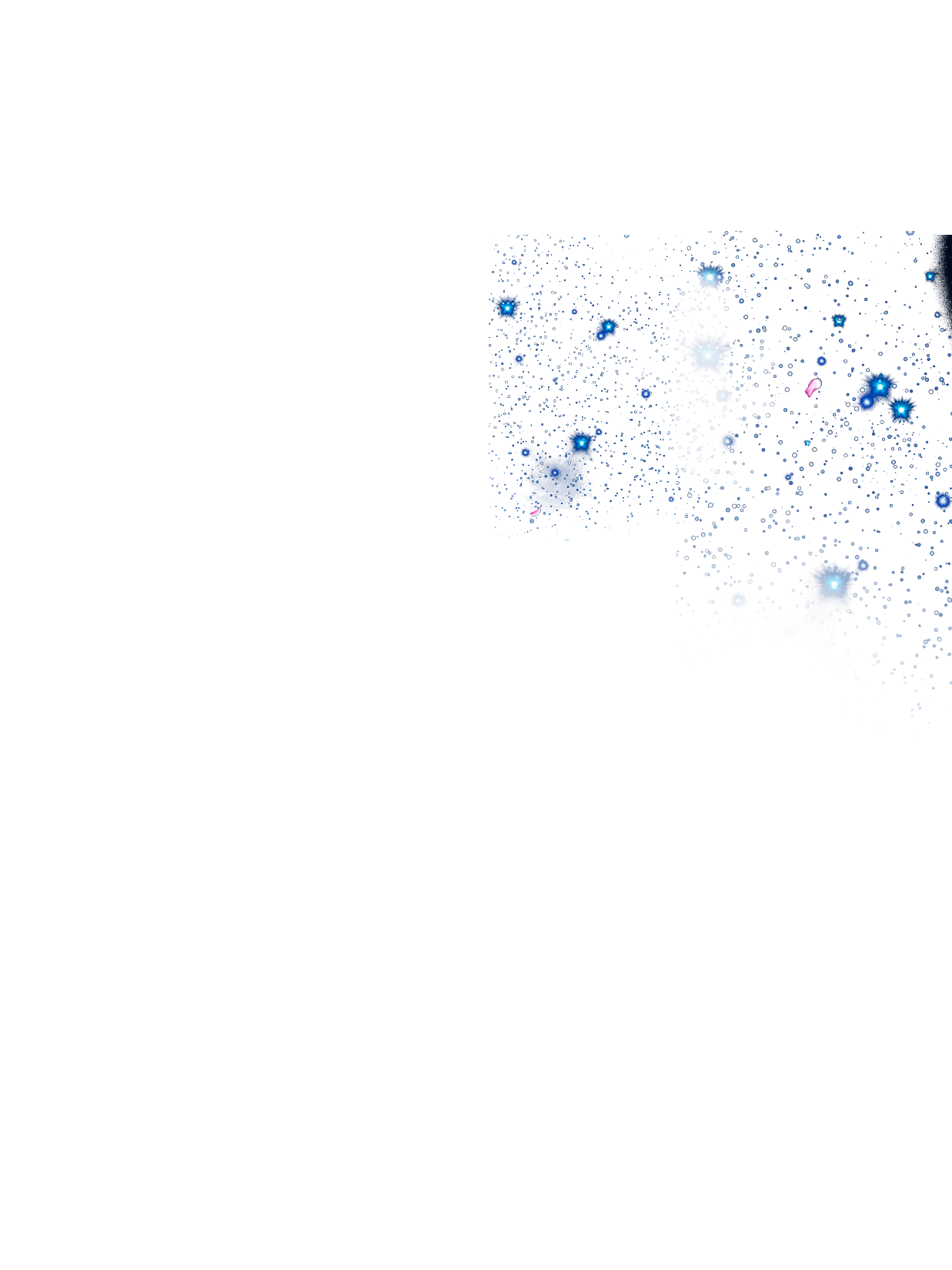 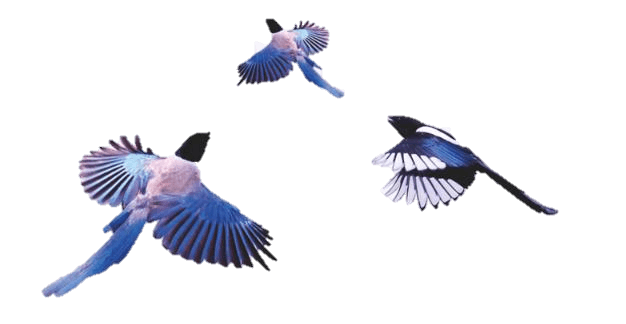 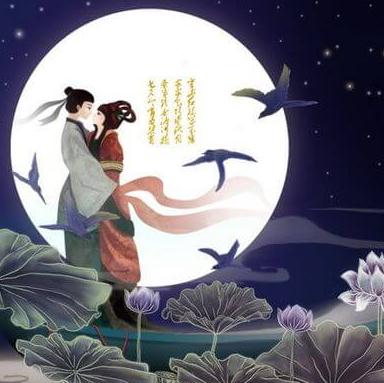 肆
APRT FOUR
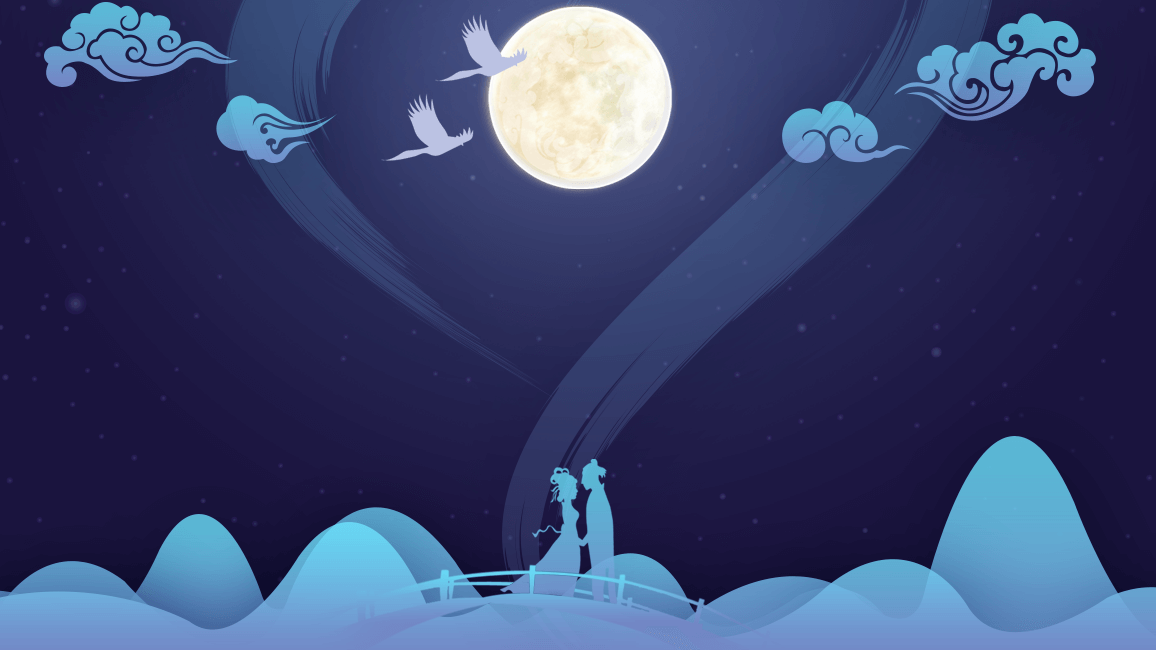 输入你的标题
TEXT1
Vestibulum ante ipsum primis in faucibus orci luctus et ultrices posuere cubilia Curae.
ante ipsum primis in faucibus
TEXT2
输入你的标题
Vestibulum ante ipsum primis in faucibus orci luctus et ultrices posuere cubilia Curae.
③ 您的标题
① 您的标题
② 您的标题
这里输入文字这里输入文字这里输入文字这里输入文字这里输入文字这里输入文字
这里输入文字这里输入文字这里输入文字这里输入文字这里输入文字
这里输入文字这里输入文字这里输入文字这里输入文字这里输入文字这里输入文字
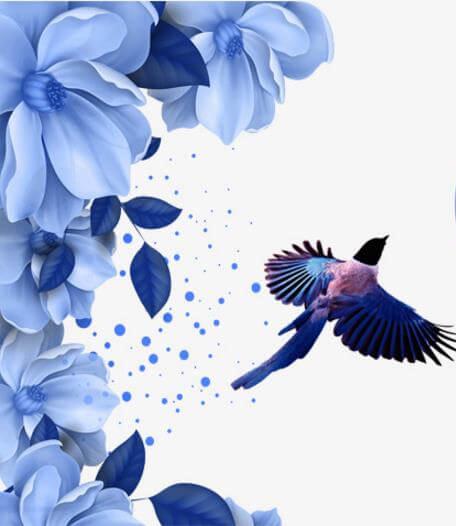 每年农历七月初七这一天是中国的传统节日七夕节。七夕节始于中国汉朝。相传，在每年的这个夜晚，是天上织女与牛郎在鹊桥相会。织女是一个美丽聪明、心灵手巧的仙女，
输入标题
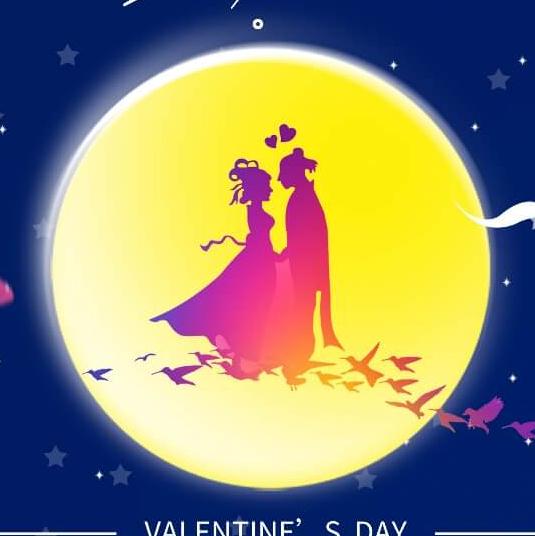 点击此处输入内容
点击此处输入内容
LOREM IPSUM DOLOR SIT ER ELIT LAMET,
LOREM IPSUM DOLOR SIT ER ELIT LAMET,
Description
Type something here.
每年农历七月初七这一天是中国的传统节日七夕节。七夕节始于中国汉朝。相传，在每年的这个夜晚，是天上织女与牛郎在鹊桥相会。织女是一个美丽聪明、心灵手巧的仙女，
输入标题
每年农历七月初七这一天是中国的传统节日七夕节。七夕节始于中国汉朝。
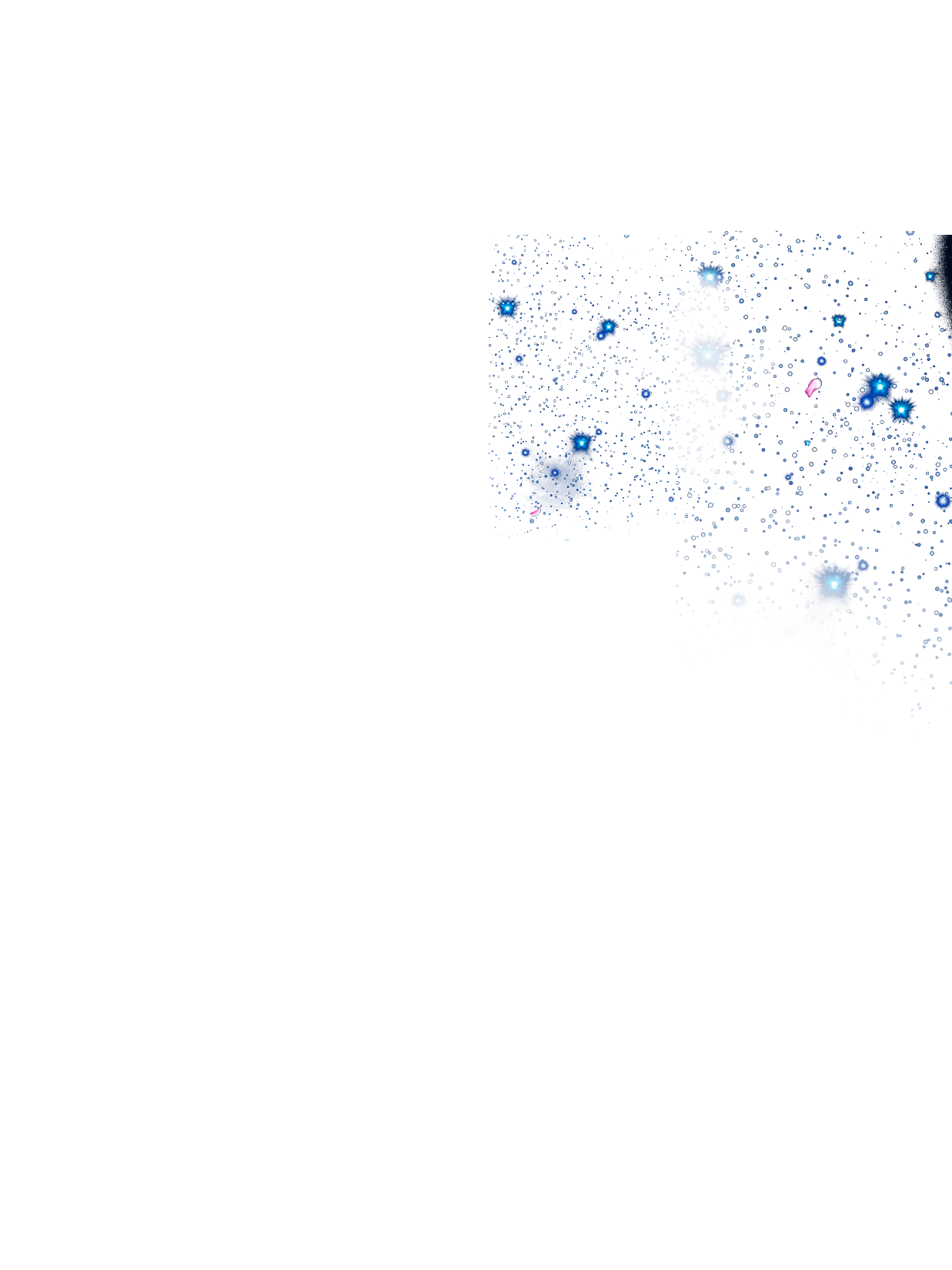 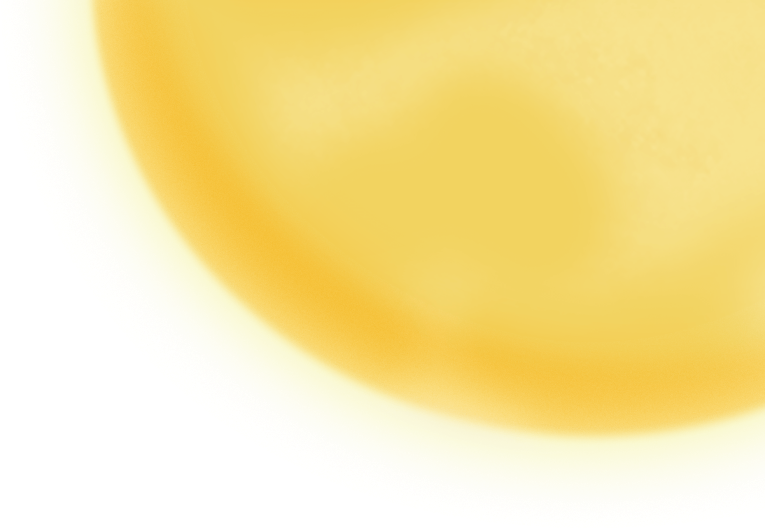 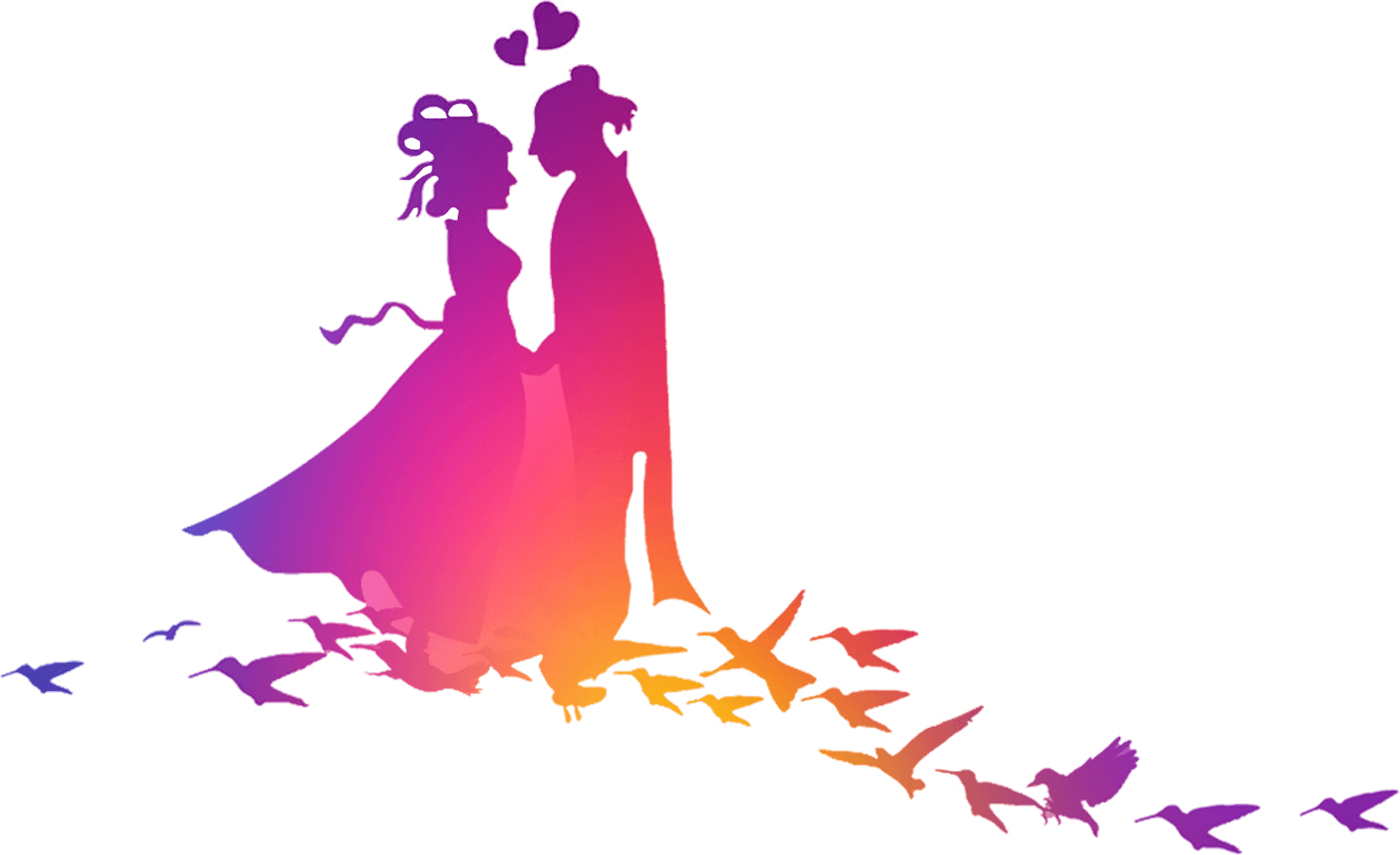 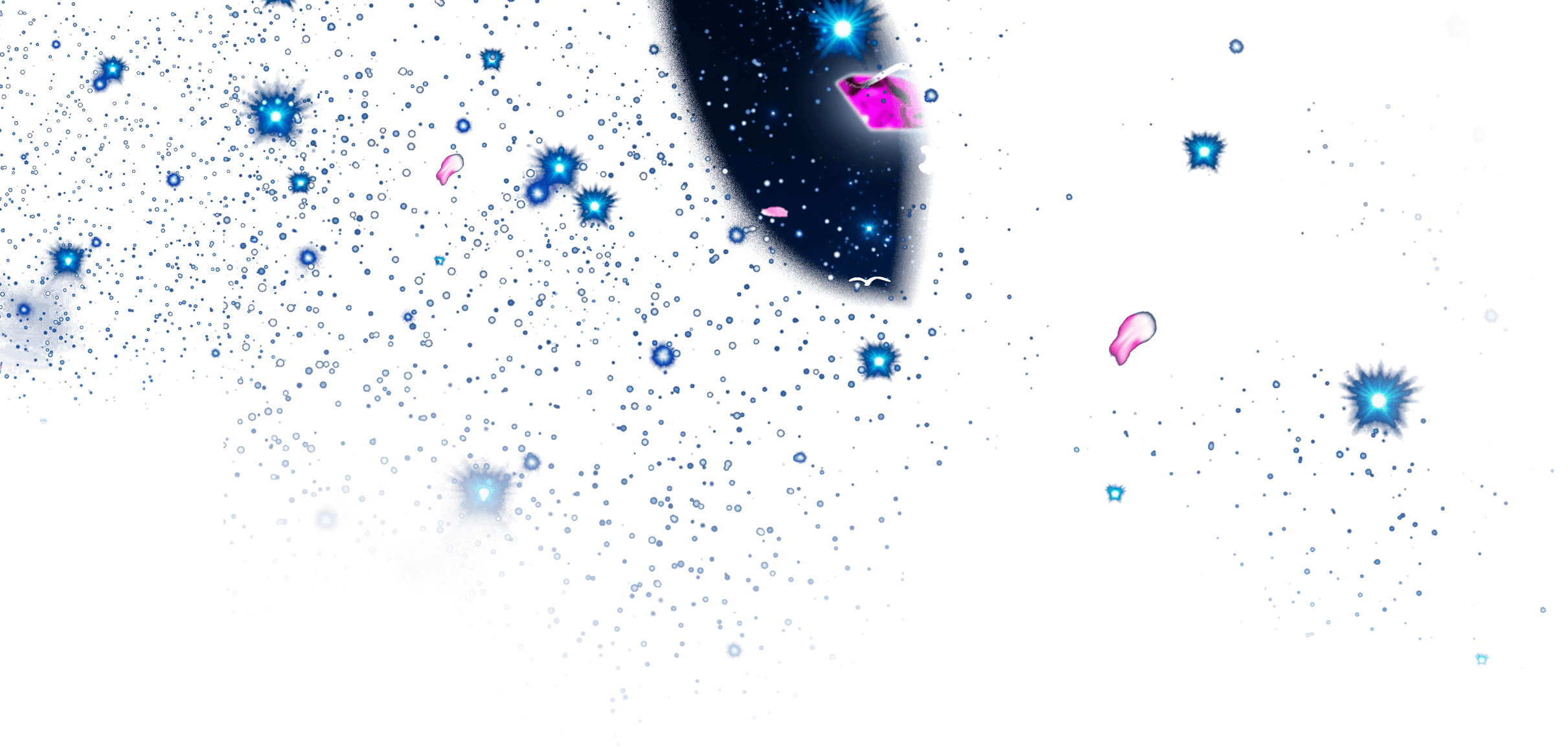 感谢观看
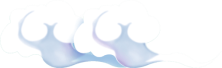 每年农历七月初七这一天是中国的传统节日七夕节。七夕节始于中国汉朝。相传，在每年的这个夜晚，是天上织女与牛郎在鹊桥相会。
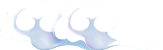 演
示
模
版
第一出品